Nanoimprint lithography (NIL)
UV-curable NIL.
Resists for UV-NIL.
Mold fabrication for thermal and UV-NIL.
Alignment.
NIL into metals.
NIL systems (air press, roller, roll-to-roll, EFAN…)
NIL applications
ECE 730: Fabrication in the nanoscale: principles, technology and applications 
Instructor: Bo Cui, ECE, University of Waterloo; http://ece.uwaterloo.ca/~bcui/
Textbook: Nanofabrication: principles, capabilities and limits, by Zheng Cui
1
Alignment (overlay)
Electronic devices such as transistors/chips require multiple levels of materials and processing.
For NIL, there is no distortion due to lens since no lens is used.
Challenges for sub-100nm alignment:
Smaller error budget for mold pattern placement since it is 1.
Alignment mark fabrication error has to be <10nm.
Features are too small to be seen optically 10nm.  
Alignment is sensitive to the gap between mold and substrate.
Mold distortion/drift due to pressure, temperature and defects is big problem.
Generally, alignment for NIL is much more difficult than other lithographies.
Thermal NIL is worse due to thermal expansion mismatch.
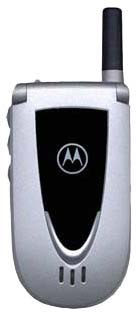 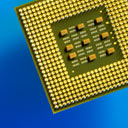 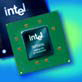 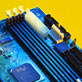 2
Possible alignment methods
Direct imaging, as in optical lithography.
Amplitude-sensitive schemes.
Phase-sensitive schemes.
Spatial phase detecting – Moiré pattern (simple, insensitive to gap)
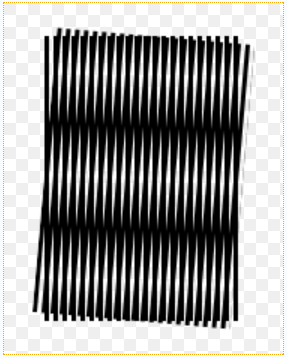 (Wikipedia) In physics, a moiré pattern is an interference pattern created, for example, when two grids are overlaid at an angle, or when they have slightly different mesh sizes.
A moiré pattern, formed by two sets of parallel lines, one set inclined at an angle of 5° to the other.
3
Direct imaging
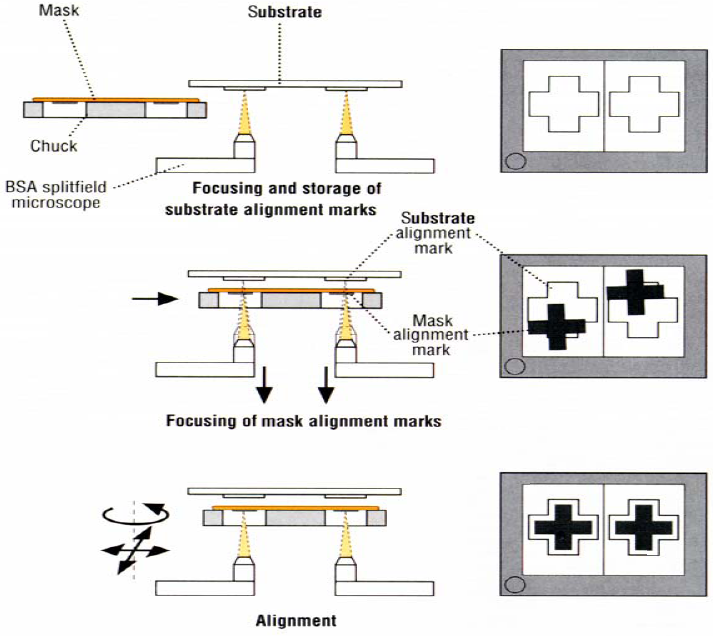 Backside alignment because silicon substrates are not transparent to visible light.
Sub-micron precision is demonstrated.
Precision is limited by optical resolution and thermal, mechanical noises.
For thermal (or UV) NIL that requires high pressure, alignment is easily destroyed due to lateral drift of mold or substrate.
4
Amplitude sensitive alignment scheme
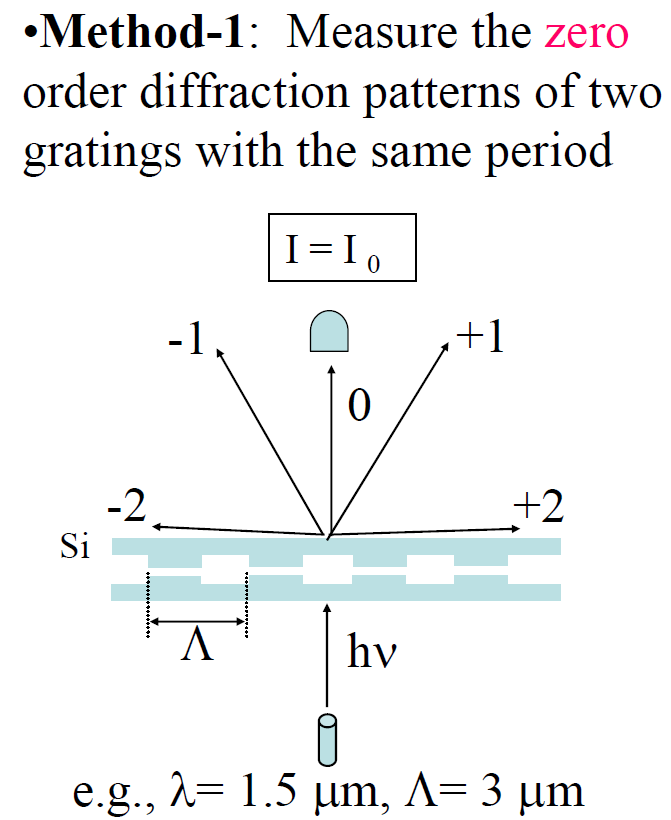 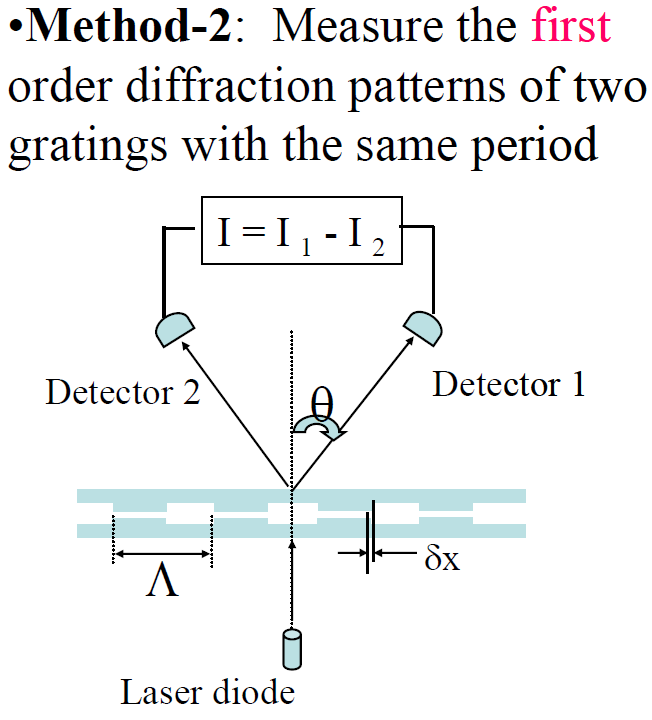 Maximum signal when aligned.                                    Minimum signal when aligned (I1=I2)
5
William Moreno, Princeton
Two step alignment using cross marks and Moiré patterns
Moiré patterns: optical image of superposition of two patterns.
Advantage: slight displacement of one of the objects creates a magnified change in their Moiré patterns.
For sub-100nm alignment:
Coarse alignment using cross marks and boxes or circular gratings.
Fine alignment using interferometric spatial phase matching (Moiré).
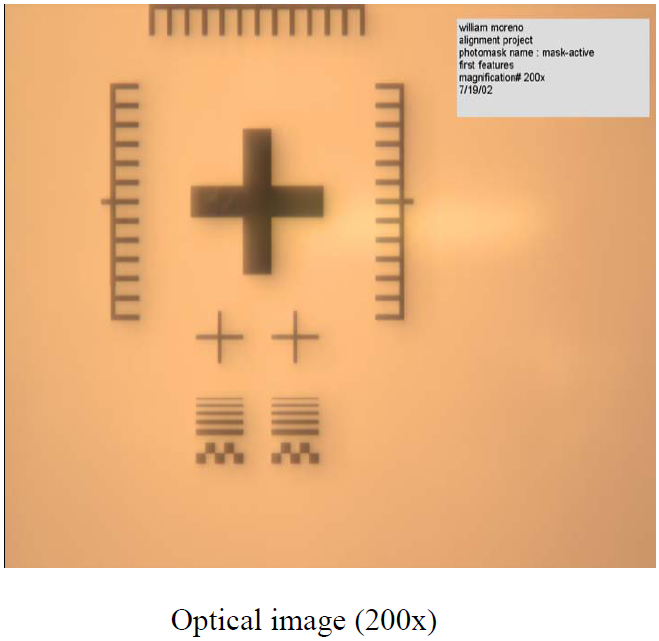 Same as alignment in contact/proximity optical lithography.
Cross mark provide alignment of 0.5μm.
Cross marks are relatively big and easy to locate.
Coarse alignment marks
6
Circular gratings
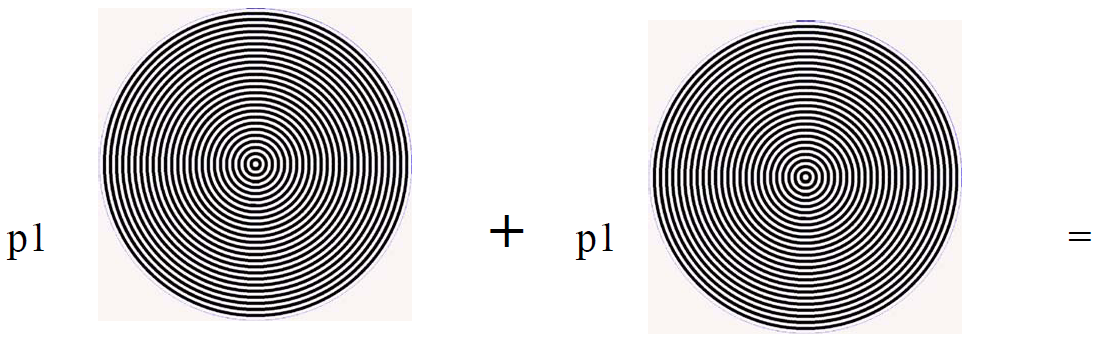 Misaligned
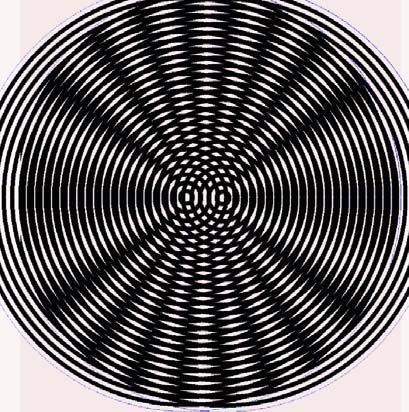 Aligned
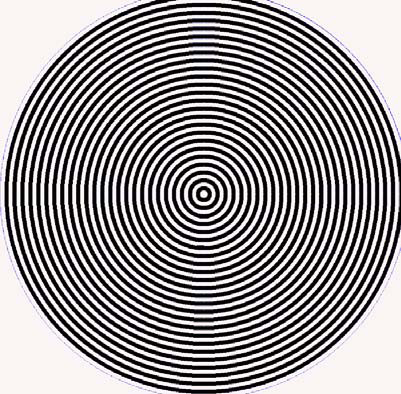 Circular patterns produce more precision for the coarse alignment in the x and y axis.
They are more sensitive to displacement than cross marks.
M. King and D. Berry were the first who start alignment using moiré concentric circles in 1972 ( Appl. Opt.11. 2455).
7
Fine alignment using Moiré: concept and simulation
Sub-10 nm alignment accuracy
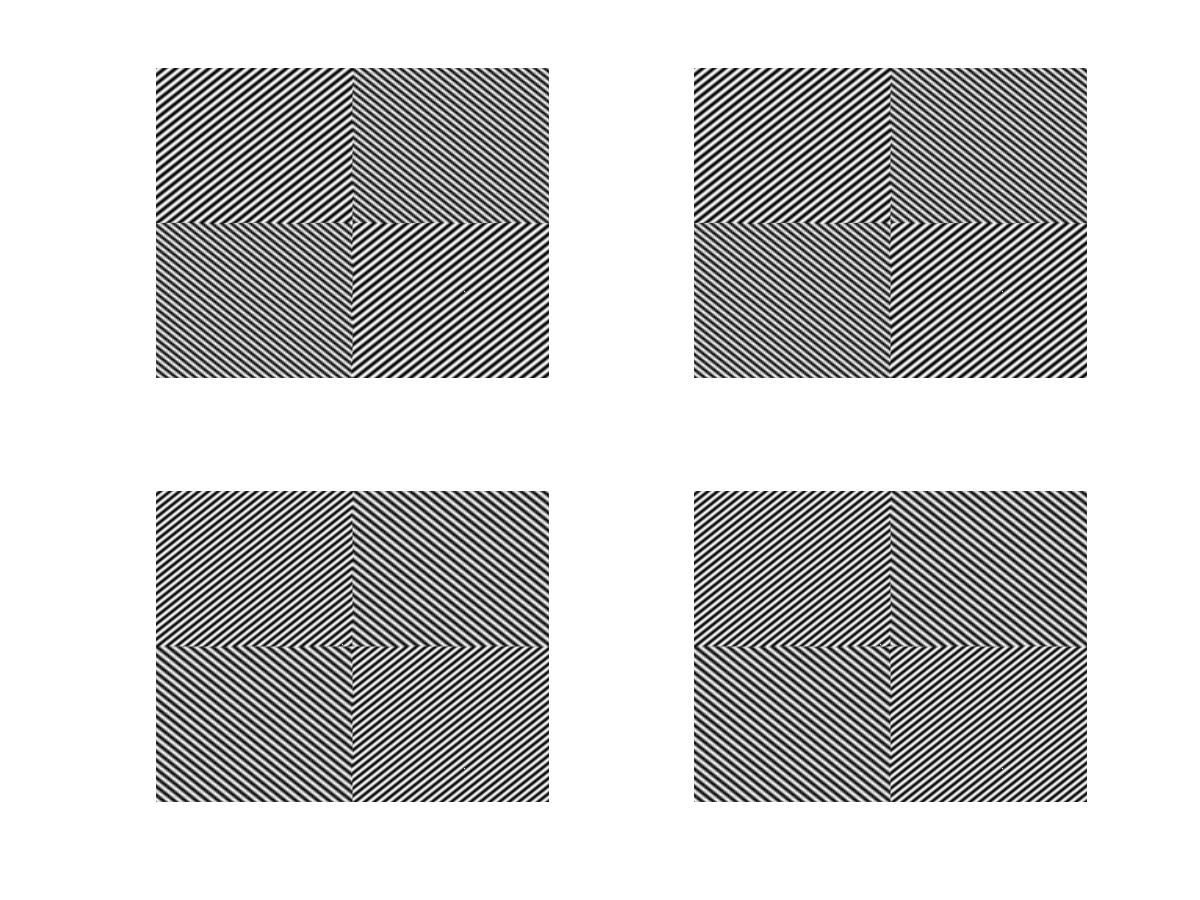 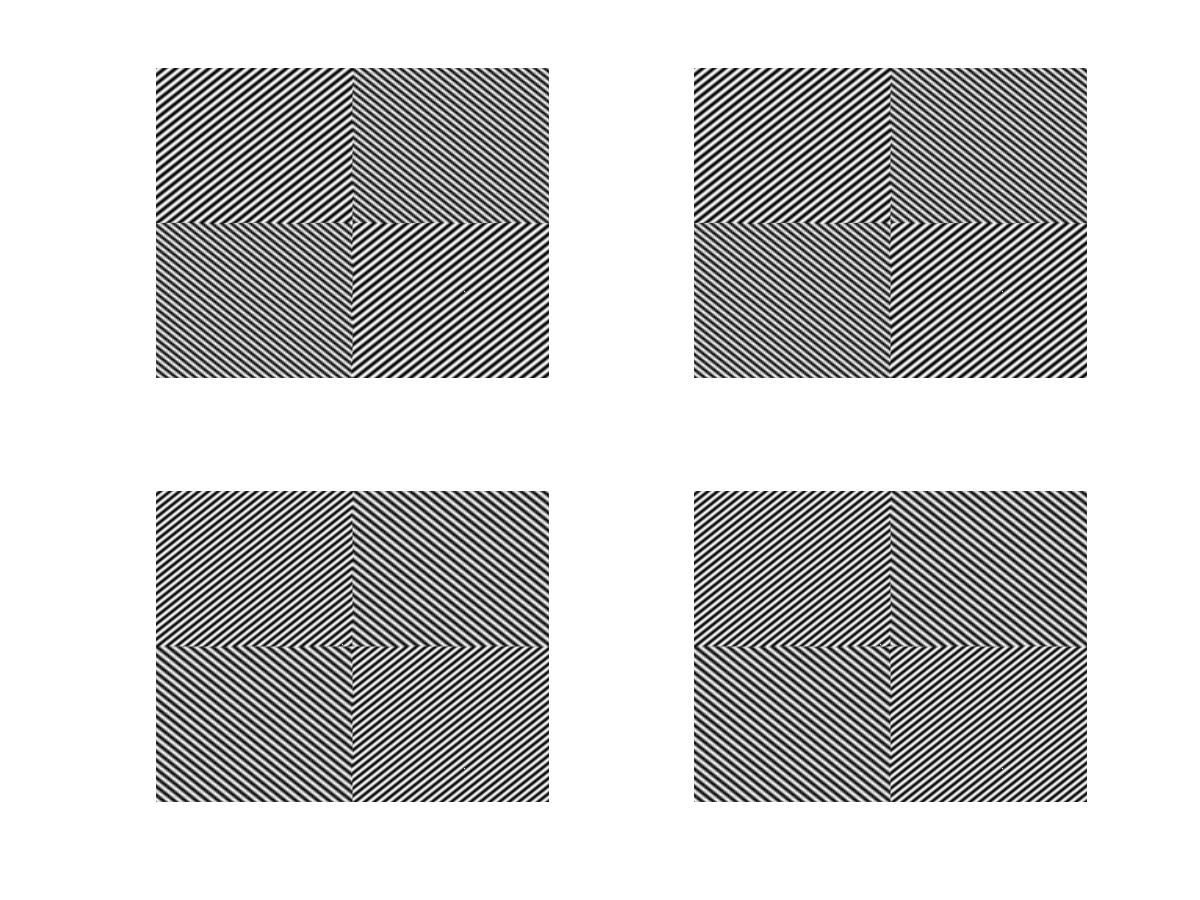 Interference
Pattern P3
P1
P2
P2
To frame
grabber
And
computer
P1
CCD
P2
P1
P1
P2
Substrate
Stamp
Partially
reflecting
mirror
Light
source
Aligned
Out of align
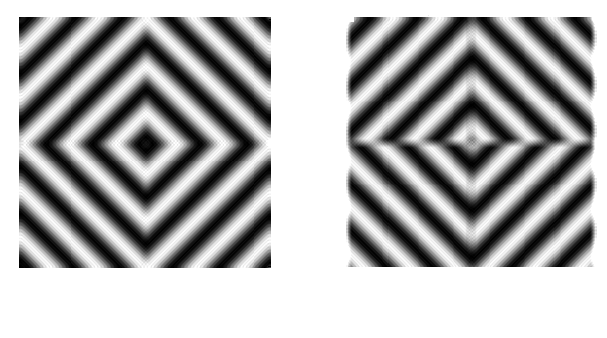 Imaging Lens
Mask
P1
P2
Simulations of alignment/misalignment
Substrate
P3 = (P1 x P2) / |P1 – P2|
8
Interferometric spatial phase matching of linear gratings
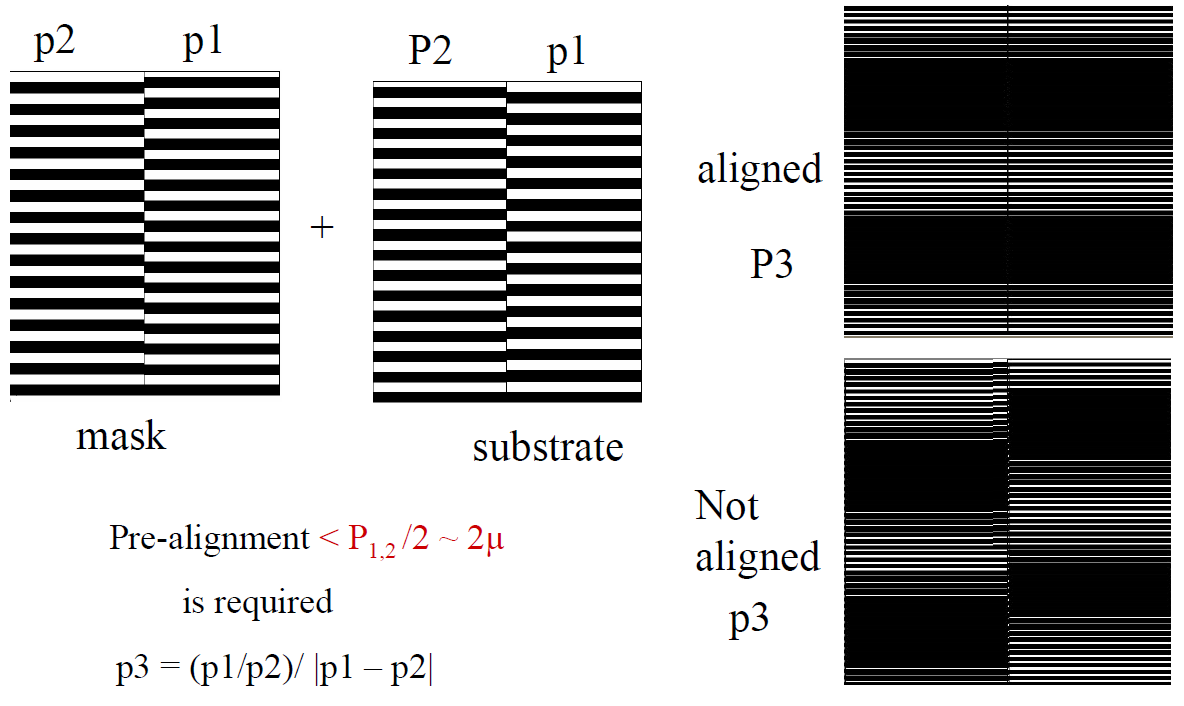 Challenges:
Precise alignment in tilting.
Grating fabrication error need to be very small, smaller than 10nm.
9
E. Moon, J. Vac. Sci. Tech. 1993A. MoelJ. Vac. Sci. Tech. 1995
Moiré alignment marks for NIL
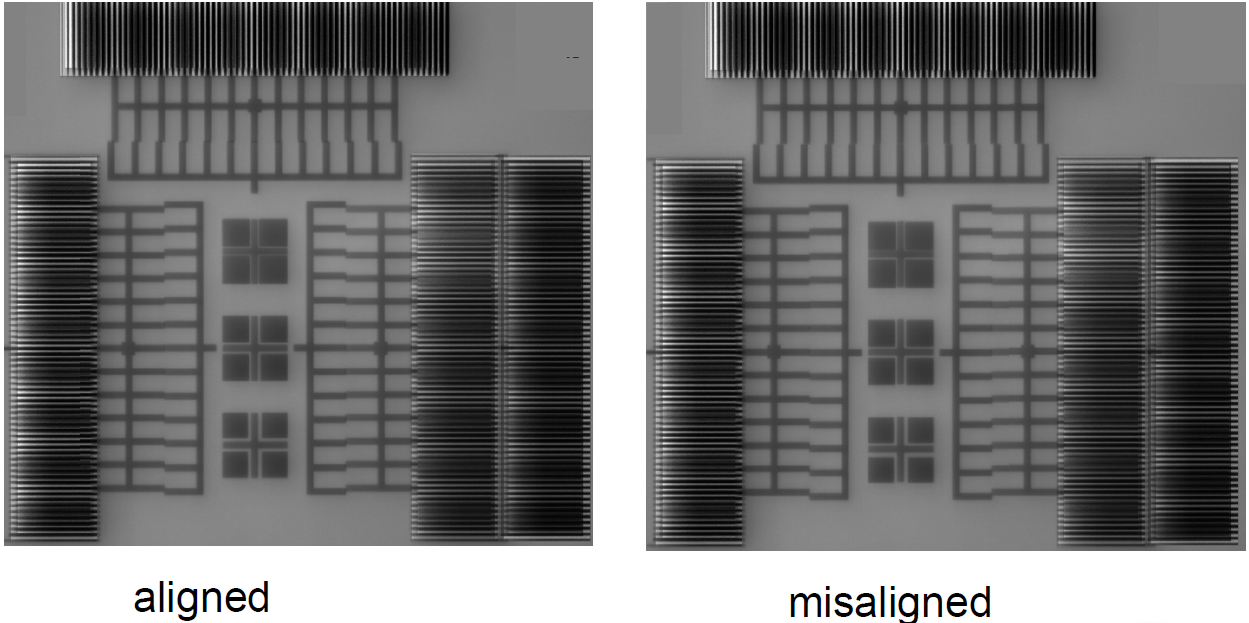 10
Result of sub-100nm alignment in NIL
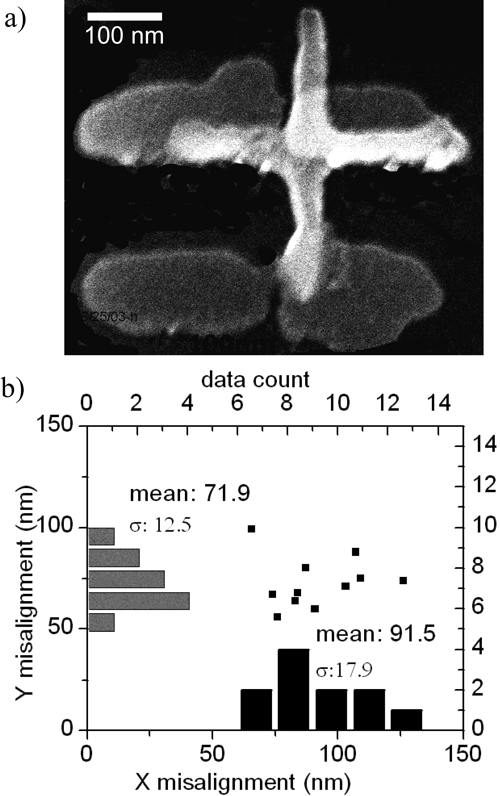 For UV-NIL, sub-100nm alignment can be achieved readily, but this is still too far away from requirement for IC production (few nm).
11
“Sub-20-nm Alignment in Nanoimprint Lithography Using Moiré Fringe”, Li, Nano Lett., 2006.
Nanoimprint lithography (NIL)
UV-curable NIL.
Resists for UV-NIL.
Mold fabrication for thermal and UV-NIL.
Alignment.
NIL into metals.
NIL systems (air press, roller, roll-to-roll, EFAN…)
12
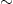 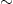 NIL directly into metals
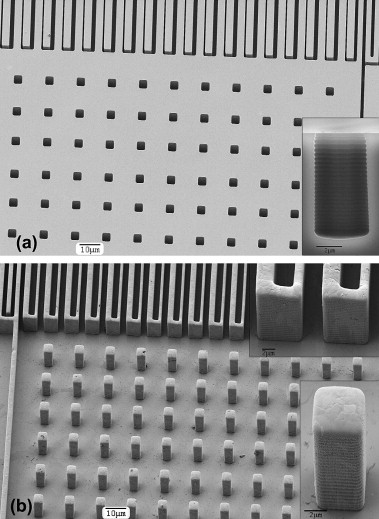 Silicon mold (inset: cross-section) produced by ICP-DRIE (26 cycles), with line-width 1 or 2μm (depth  6μm) and holes with edge length 4μm (depth 8μm).





Microstructured silver plate after forming at 400°C with a pressure of 300MPa, and Si mold removal by KOH etching. 
(Typical thermal NIL pressure is 2MPa)
13
“Metal direct nanoimprinting for photonics”, Buzzi, MEE 2008
NIL directly into metals: bi-layer and sharp mold
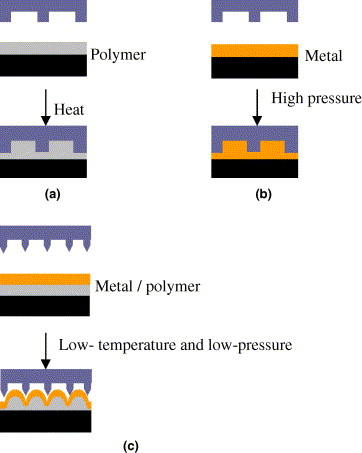 Fig. 1. Schematic diagrams of imprint technologies.
Conventional nanoimprint lithography.
Direct imprint metal films.
Nanoimprint in metal/polymer bi-layer.
“Directly patterning metal films by nanoimprint lithography with low-temperature and low-pressure”, Chen, MEE 2006
14
Results
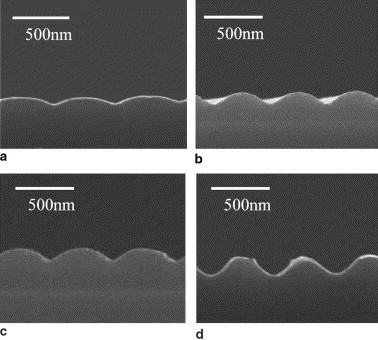 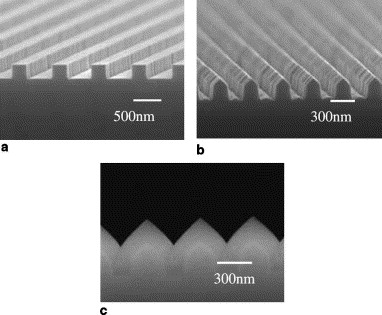 Fig. 5. The depth of surface-profile in metal films can be tuned by using different imprint pressure (a) 7 MPa, (b) 12 MPa, (c) 14 MPa, (d) 17 MPa.
Fig. 2. SEM images of molds (a) conventional binary mold with flat top, (b) sharp mold, (c) triangle mold.
15
NIL into metal nano-particles at low temperature & pressure
Thermal (melting) characteristics of SAM-protected Au nano-particles (NPs).
NP can be melted/imprinted at rather low temperature. (SAM: self assembled monolayer)
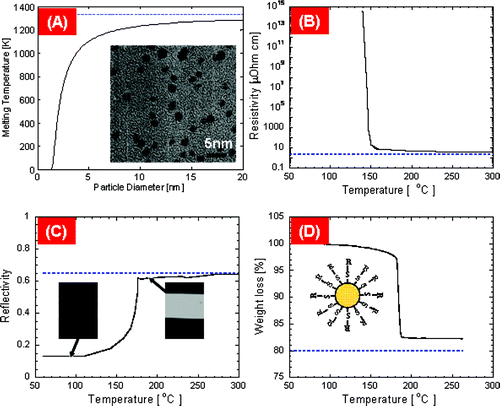 Melting temperature of Au NPs with different sizes. 
Resistivity (dotted line represents bulk gold resistivity 2.65μΩ·cm). Melt to form continuous film with low resistivity.
Reflectivity at 514.5nm wavelength. Insets represent the optical images of NP film before (left) and after (right) the melting.
Mass change at various heating temperatures.
TEM
Melting temperature (K)
Resistivity (Ohm cm)
Particle diameter
Temperature (oC)
Weight loss (%)
Reflectivity
Temperature (oC)
Temperature (oC)
16
“Direct Nanoimprinting of Metal Nanoparticles for Nanoscale Electronics Fabrication”, Ko, Nano Lett. 2007
NIL into Au nano-particles and melting of NPs
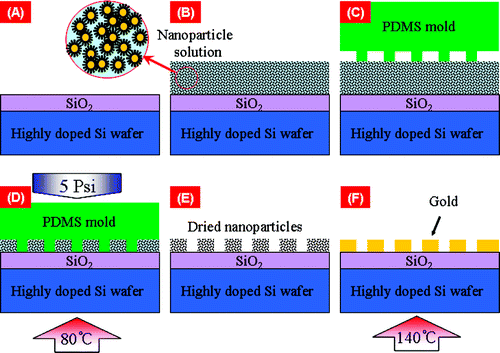 (A, B) Dispensing NP solution on Si wafer.
(C, D) Pressing PDMS mold on NP solution under 5psi pressure at 80°C (1atm=14psi).
(E, F) Removal of mold and induce NP melting on hot plate at 140°C.
The SAM-protected NPs are suspended in an organic solvent that is extremely viscous (like a solid) at room temperature, but its viscosity drops drastically with temperature.
17
Results of NIL into Au
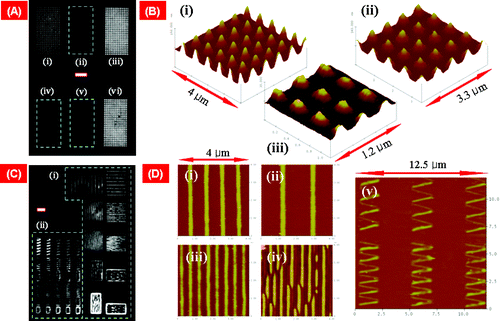 Optical dark field images of (A) nanodots and (C) nanowires (scale bar is 5 μm).
AFM topography images of (B) nanodots; (D(i−iv)) straight nanowires, and (D(v)) serpentine nanowires.
18
c
d
e
mold
substrate
a
molten layer
b
Laser-assisted direct imprint (LADI) of metals
Metal can be easily melted and patterned by a pulsed laser.
One-step patterning process:
Replaces the steps of resist patterning, pattern transfer by etching, and resist removal all into one single step. And this step takes only order 100 ns!
Minimal heating of the substrate
Mold and substrate can have different thermal expansion.
Application: 
IC interconnect, flexible/durable NIL metal mold.
19
200 nm period grating patterned by LADI
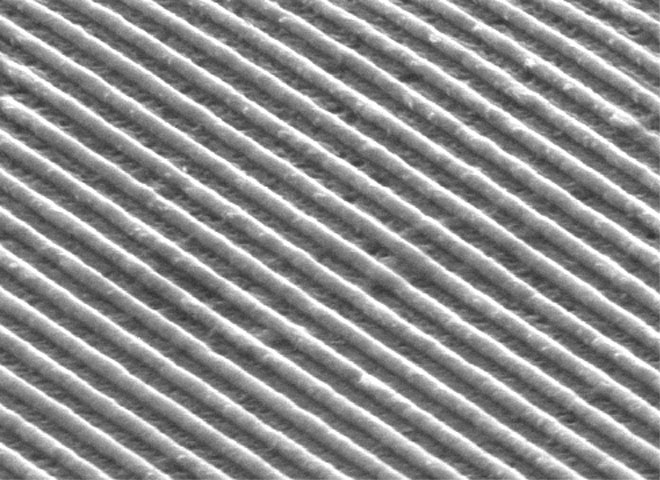 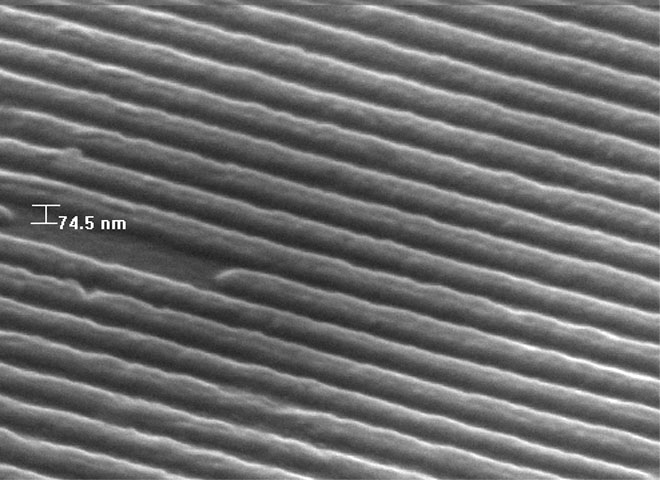 Cu, 0.24J/cm2
Al, 0.22J/cm2
Pattern height: 100 nm. 
XeCl excimer laser, =308nm, 20ns pulse, laser fluence 0.24J/cm2 = 12MW/cm2
Line was rounded due to surface tension and volume shrinkage upon solidification.
20
Ni
quartz
Ni
quartz
200 nm period grating patterned by LADI: Ni
Front side illumination, 0.41 J/cm2
Back side illumination, 0.60 J/cm2
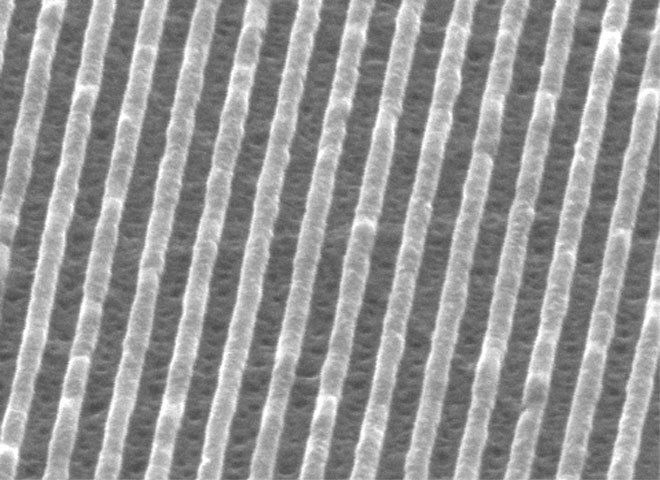 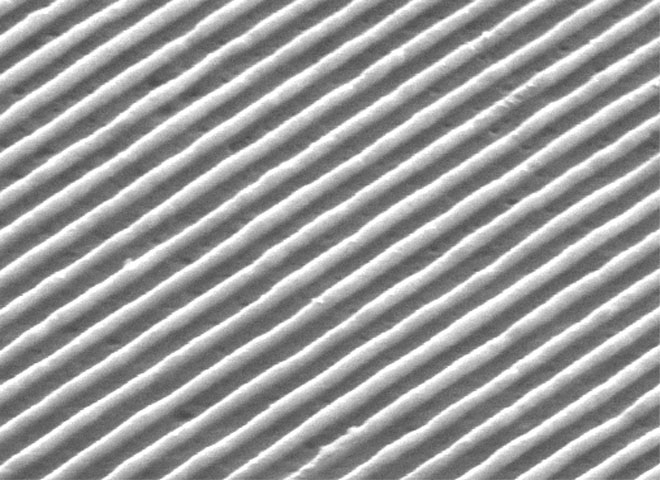 21
F=2R
F=L
L
r
W
How much pressure needed
Pressure  surface tension / dimension.
Order 102 atm is needed for 100 nm feature size, due to the high surface tension of metals.
The surface tension of metals are order 1N/m, as compared to 0.07N/m for water.
22
L
L
L
y
Quartz mold
h0
x
h0
Liquid metal
Solid metal
Substrate
How big feature can be patterned
(how far the liquid can flow before it freezes)
Inertial force is ignored.
p: pressure.
: melting time.
: viscosity.
Experiment: 17 m Si has been patterned, but failed for several tens of m.
Viscosity for molten metals are comparable to that of water at room temperature (0.00091 Pasec, or 0.91 centipoises), much lower than polymer.
23
Direct imprint into Si
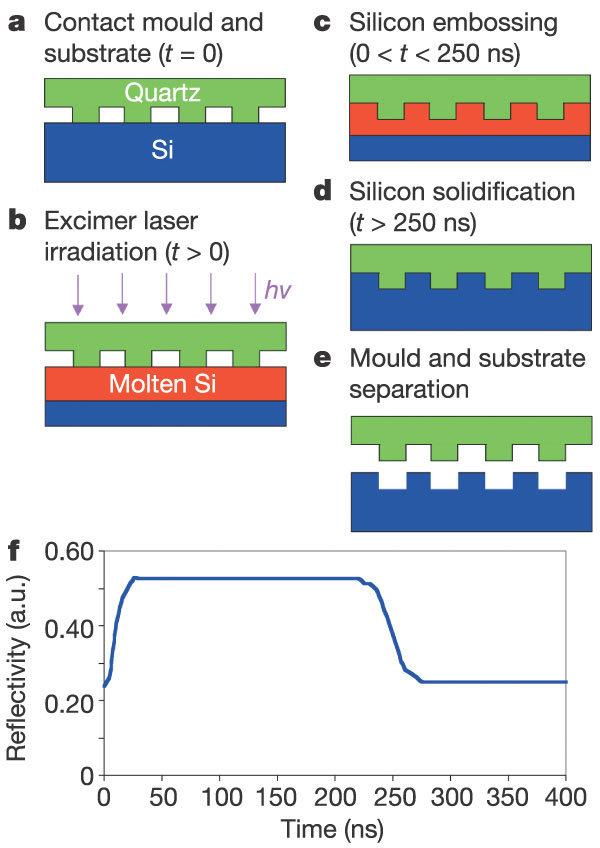 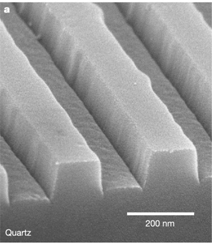 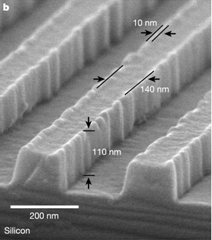 Faithful duplication of sub-10nm features in the quartz mold due to RIE trenching effect.
The reflectivity of a HeNe laser beam from the silicon surface versus the time, when the silicon surface is irradiated by a single laser pulse with 1.6mJ/cm2 fluence and 20ns pulse duration.
Molten Si, becoming a metal, gives a higher reflectivity. The measured reflectivity shows the silicon in liquid state for about 220ns.
24
Chou, “Ultra fast and direct imprint of nanostructures in silicon”, Nature, 2002
Ultrafast (order 100ns) thermal NIL into polymer resist (not metal) using laser pulse
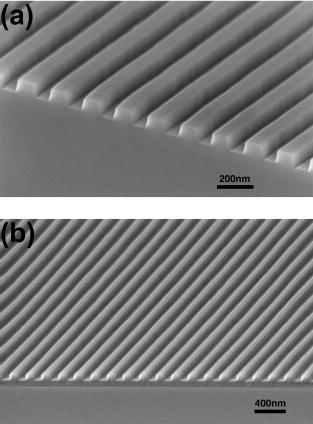 LAN: laser assisted nanoimprint lithography.
Polymer resist need to be dye-doped for optical energy absorption (transparent otherwise).
Scanning electron microscope (SEM) image of 200 nm period grating quartz mold. 
NPR-69 (a NIL resist) gratings on a Si substrate produced by LAN with a single laser pulse of 0.4J/cm2. The gratings have a line-width of 100nm and height 90nm.
Here the UV  light is just to melt the resist, rather than curing it.
25
“Ultrafast patterning of nanostructures in polymers using laser assisted nanoimprint lithography”, Xia, APL, 2003
Nanoimprint lithography (NIL)
UV-curable NIL.
Resists for UV-NIL.
Mold fabrication for thermal and UV-NIL.
Alignment.
NIL into metals.
NIL systems (air press, roller, roll-to-roll, EFAN…)
26
Limitations of solid parallel plate (SPP) press
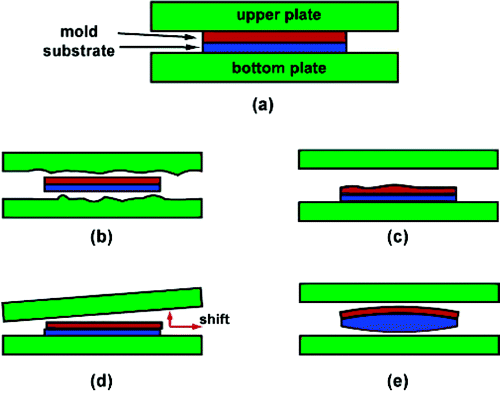 Ideal SPP
Imperfect plate surfaces
Uneven mold/substrate backside
Non-parallelism between plates
Curved sample surfaces
Fortunately, most of the problems can be solved by putting a piece of clean room paper, plastics, or graphite sheet above/below mold/substrate.
27
Air cushion press (ACP) nanoimprint
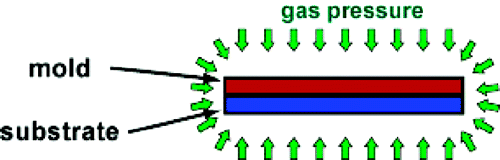 Mold/substrate  sealed between plastic sheets/membranes
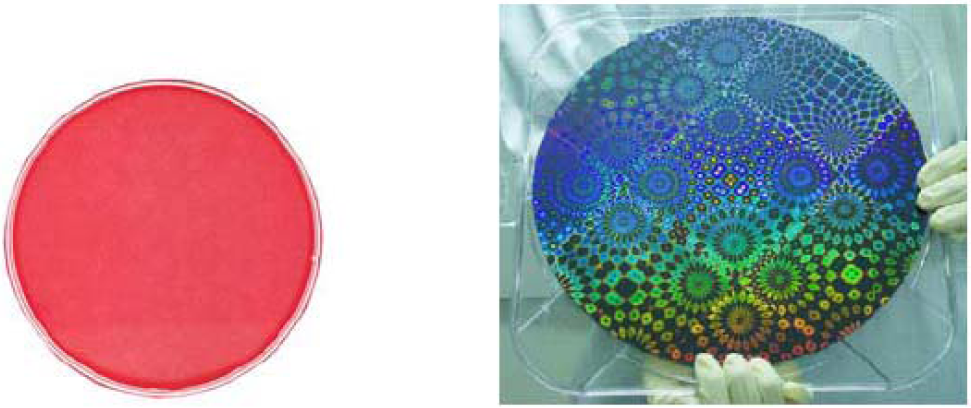 8-in pressure indicating papers (gas pressure= 5kg/cm2). Uniform color means uniform pressure.
A 12-inch imprinted wafer
One can get similar imprint result using solid plate press, but needs higher pressure to make sure the pressure is high enough everywhere across the wafer.
28
J. Vac. Sci. Technol. A, Vol. 23, No. 6, pp. 1687-1690, Nov. 2005.
NIL tools: air-press
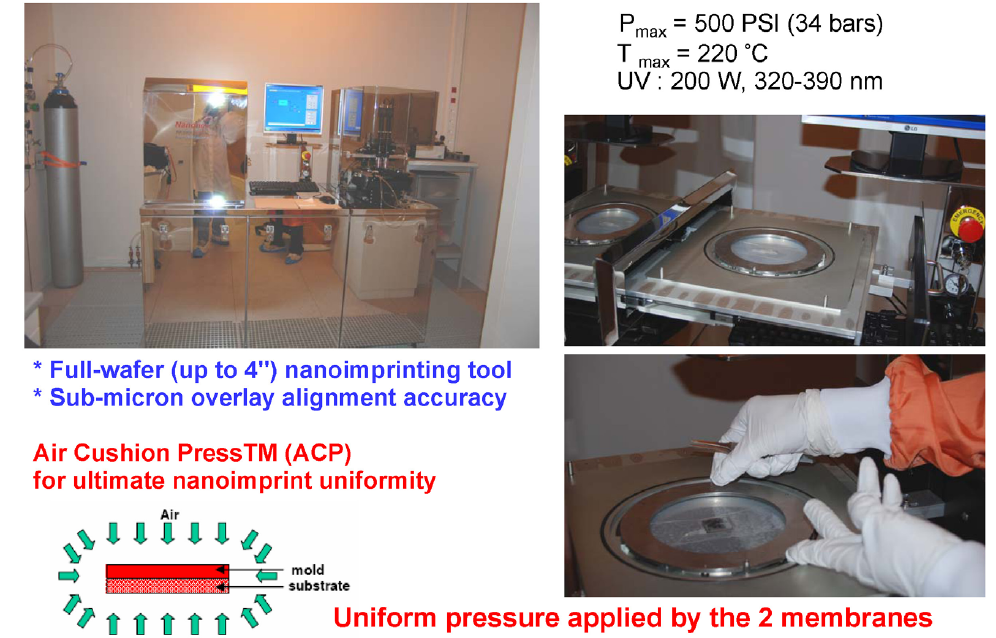 Air press has uniform pressure, but for most applications parallel plate press can also achieve good result (may need something soft like a paper for more uniform pressure).
29
“Air Cushion Press for Excellent Uniformity, High Yield, and Fast Nanoimprint Across a 100 mm Field”, Nano Lett. 2006.
NIL onto curved surface
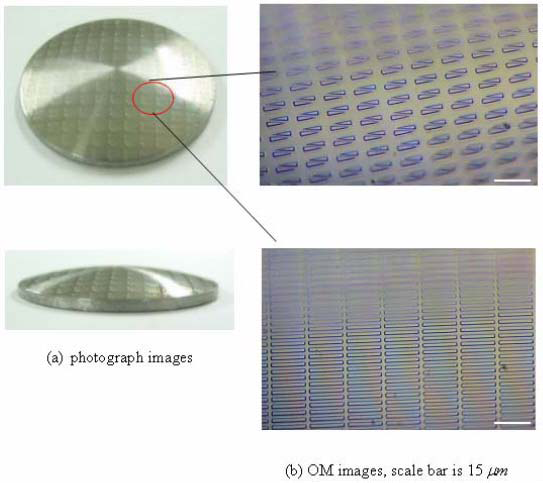 Imprinted patterns on 2-inch convex surface.
Using flexible PDMS mold and uniform gas pressure, the patterns can be transferred onto curved surface successfully.
30
Curved surface imprint
SEM images of detailed imprinted patterns on curved substrate.
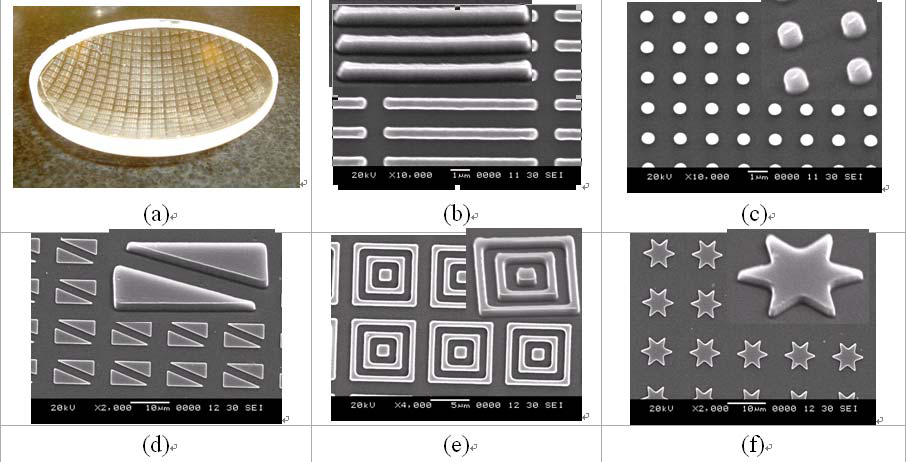 31
J. Vac. Sci. Technol. B, Vol. 24, No. 4, Jul/Aug, pp. 1724-1727, Nov. 2006.
Roller NIL
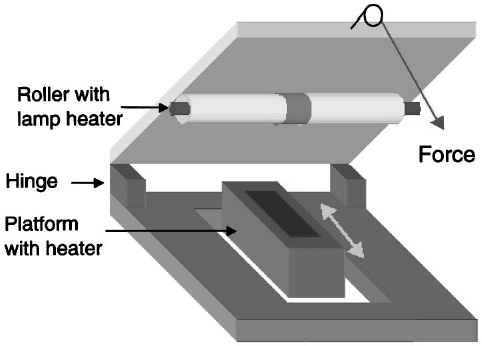 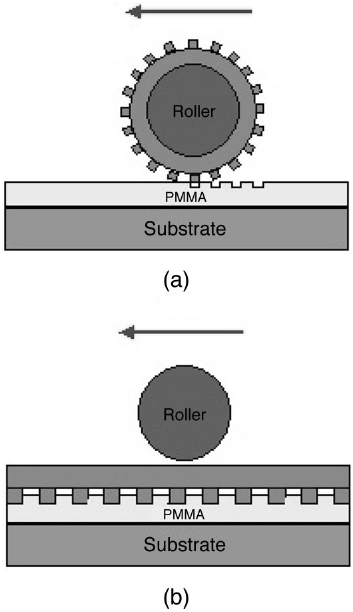 Imprints using a cylinder mold.
Imprints using a flat mold: putting the mold directly on the substrate, and rotating the roller on top of the mold.
For schema (a), infinitely large surface area can be imprinted using one (small) mold.
For schema (b), NIL can be done at very low force.
32
Results of roller NIL
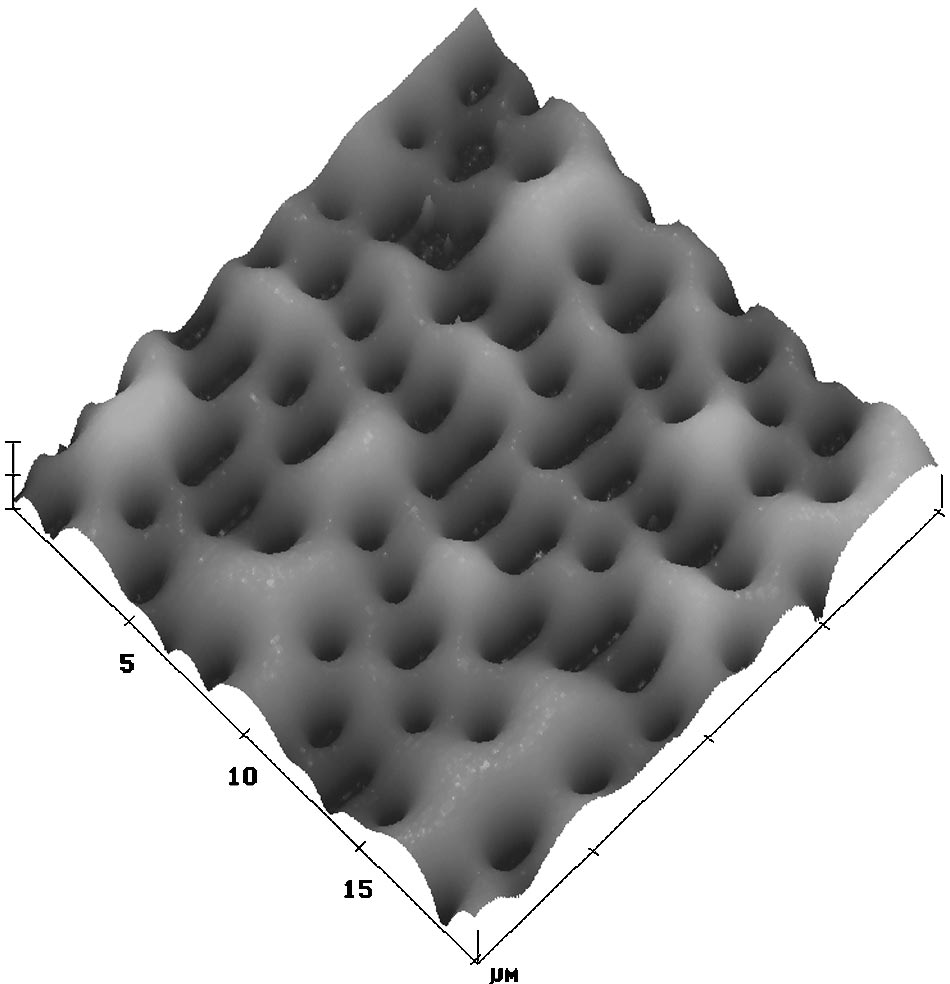 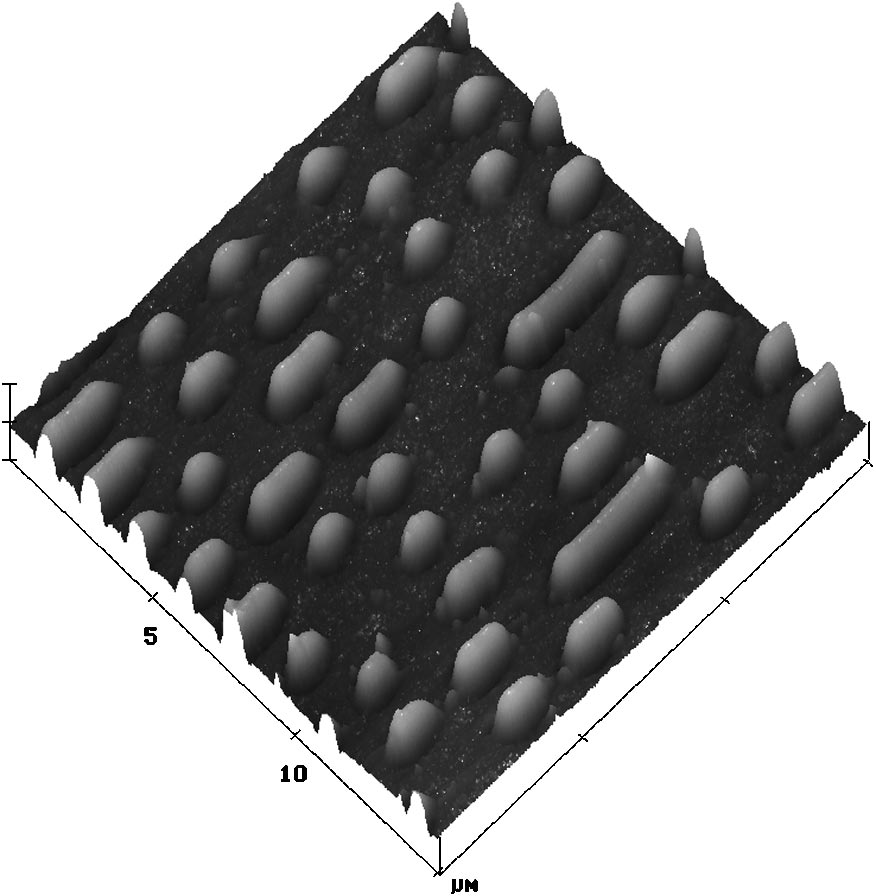 AFM graph of a compact disk mold before bent into a cylinder: 700nm tracks pattern on the surface of compact disk.
PMMA imprinted by a cylinder mold, showing sub-100nm accuracy in pattern transfer.
33
“Roller nanoimprint lithography”, Tan, JVST B, 1998.
Roll-to-roll (R2R) nanoimprint lithography
Mold
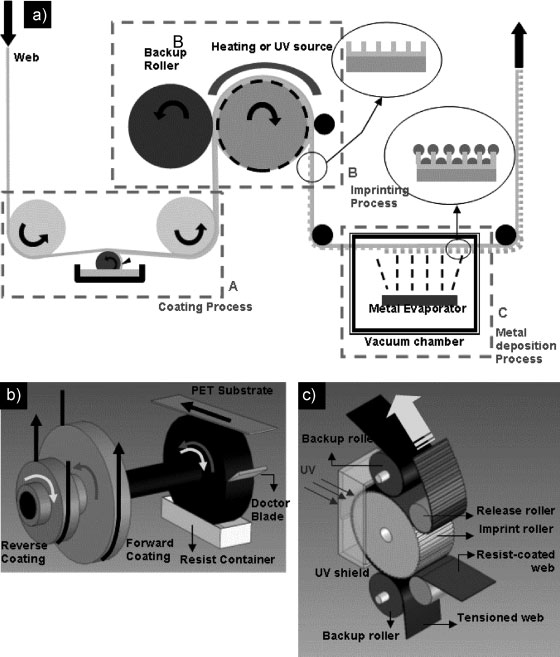 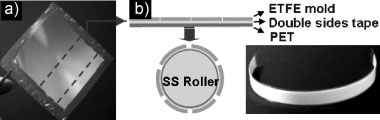 Schematic of the R2R-NIL process, and the continuous fabrication of a metal wire-grid polarizer as one of its applications.
The coating unit.
The Imprint unit of the R2R-NIL apparatus.
Application: large area electronics (display…) or optical devices (with nano-features) on flexible plastic substrates.
34
“High-Speed Roll-to-Roll Nanoimprint Lithography on Flexible Plastic Substrates”, Guo, Adv. Mater. 2008.
Results of roll-to-roll imprint
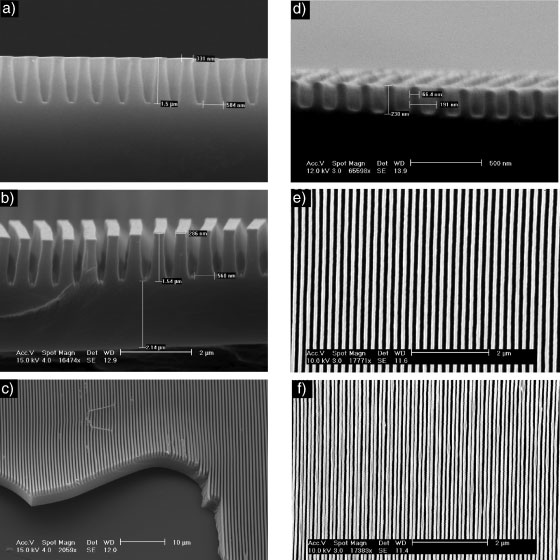 a) The original Si mold.
b-c) Epoxy-silicone gratings replicated from the ETFE mold.
d,e) SEM pictures of 200nm period 70nm line- width epoxy-silicone pattern.
f) 100nm period 70nm line-width epoxy-silicone pattern
35
Results of roll-to-roll imprint
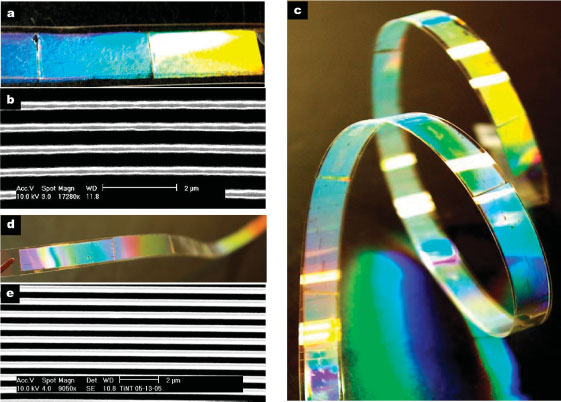 Thermal R2R-NIL results: a-b) photograph and SEM of a 700nm period 300nm line-width PDMS grating pattern imprinted on PET strip.
UV R2R-NIL results: c-e) photographs and SEM of 700nm period 300nm line-width epoxy-silicone grating pattern imprinted on PET strip, showing bright light diffraction. Total length is 570mm.
36
Electric field assisted NIL (EFAN)
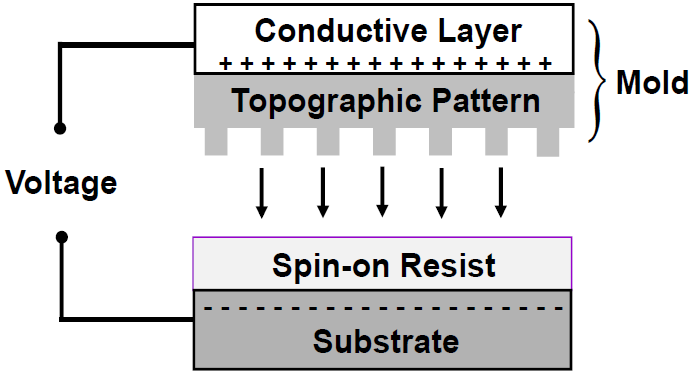 Principle of EFAN: a voltage is applied between the conductive layers on the mold and the substrate, generating an electrostatic force to press the mold into the resist layer.
37
EFAN process flow
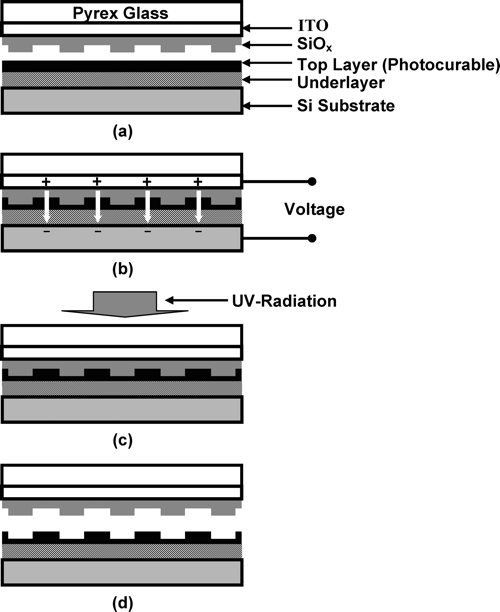 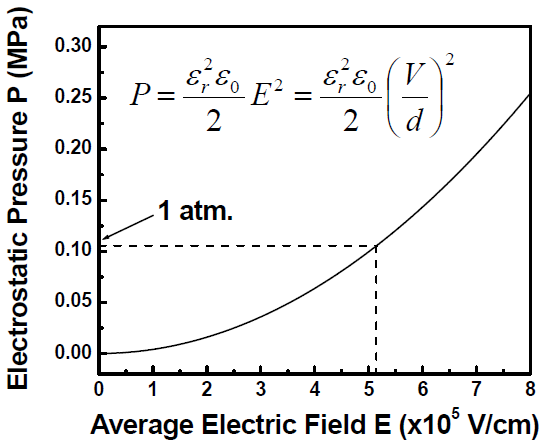 Calculated effective electrostatic pressure (P) versus the required strength of the electric field.
38
A more accurate calculation
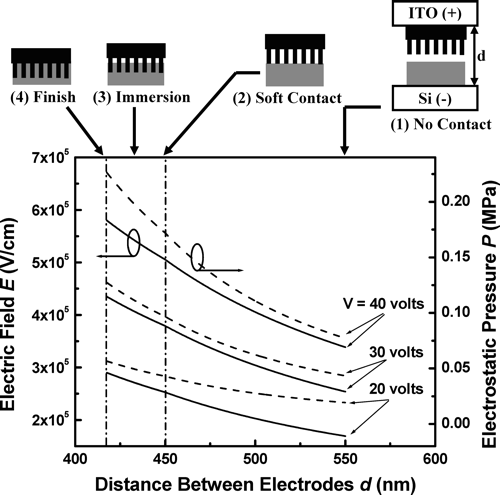 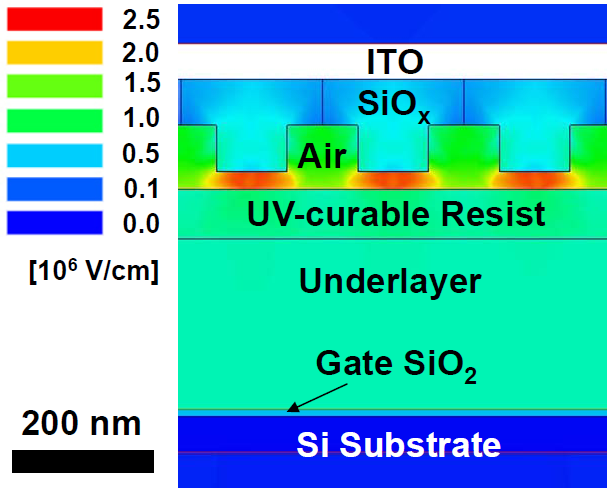 A 2D simulation of EFAN, which adds complete details of dielectric structures into the calculation of electric field.
39
Propagation of contact area and imprint results
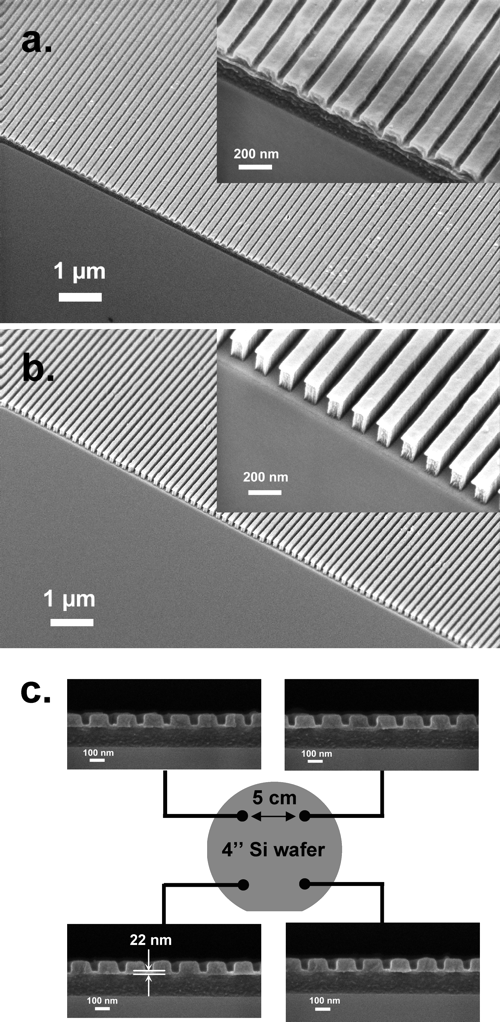 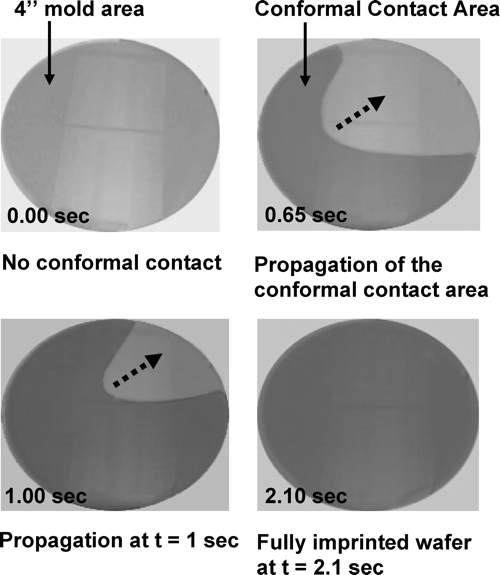 40
Nanoimprint lithography (NIL)
UV-curable NIL.
Resists for UV-NIL.
Mold fabrication for thermal and UV-NIL.
Alignment.
NIL into metals.
NIL systems (air press, roller, roll-to-roll, EFAN…)
NIL applications
41
NIL applications: overview
Basically, NIL can be used for virtually any applications involving  nanofabrication. 
In fact, it would be the only choice for high volume production of nano-devices except those in IC (integrated circuit) industry and those don’t need precise patterning (i.e. no need of long range ordering, they can then be patterned by cheap chemical synthesis or self assembly, namely “bottom –up” methods). 
This is simply because other nano-lithographies (EBL, FIB, scanning probe…) don’t have the throughput needed for mass production.
The major challenges for NIL: mold fabrication (1), alignment, defect control. It still has a long way to go for IC manufacturing.
This section will not be covered in the final exam, but I hope you find it interesting.
42
HD-DVD
Compact disk
Magnetic disk
Polymer reactor
DNA electrophoresis chips
Data storage
Bio-medical
Nanoimprint lithography
Others
Opto-
electronics
Display
Nano-
electronics
Nano integrated
probe array
SAW
MLCC
Lotus effect product
Gecko tape
Active field emitting cooling device
Photonic crystal
Waveguide
WDM
Grating
QD
OE
HOE
Liquid crystal alignment
Polarizer
Diffuser
Diffractive grating
FED
SET
Nano resist pattern
Molecular electronics
Single electron devices
NIL applications
43
First single-electron memory with 8nm dot using NIL
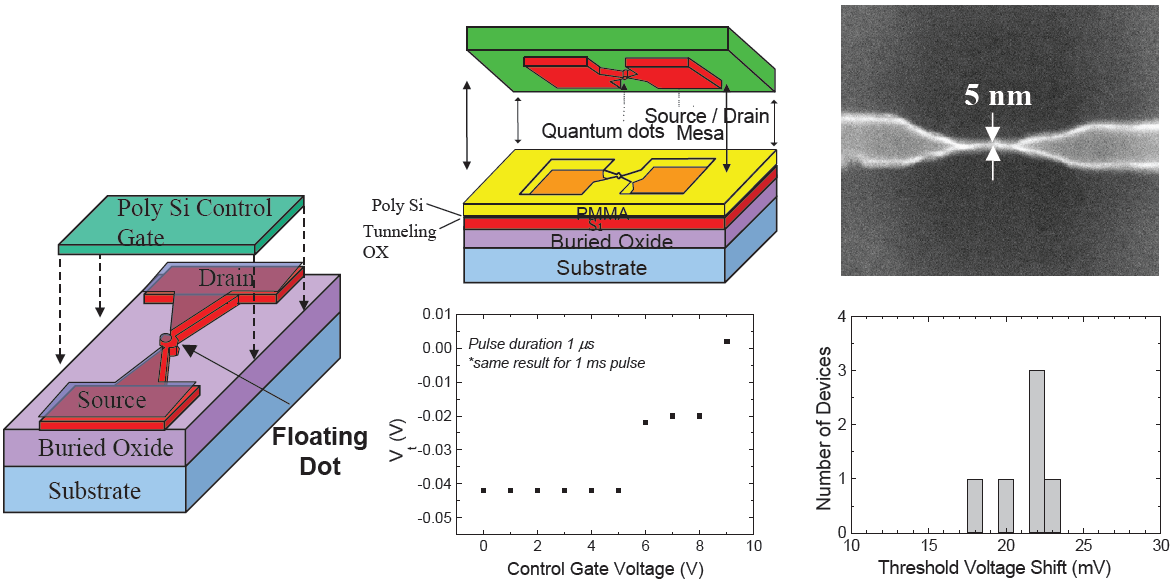 For single electron devices, the size of the quantum dot is very critical. It is achieved by e-beam lithography and size shrinkage techniques, which has very low yield. By using NIL, once the “right” size is achieved, it can be duplicated many times faithfully.
44
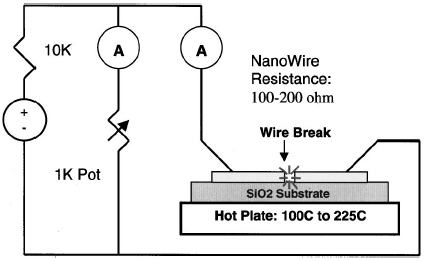 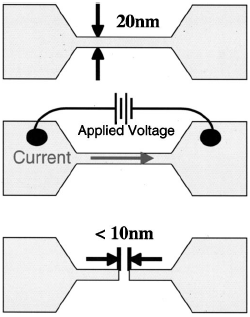 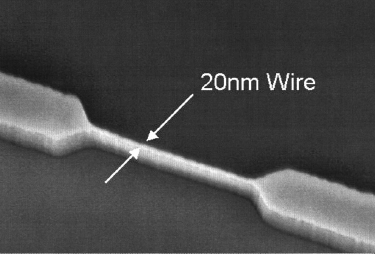 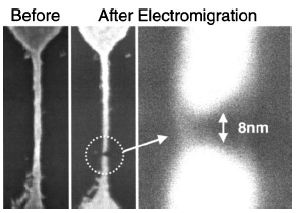 Nano-contact for molecular electronics
45
Austin and Chou, “Fabrication of nanocontacts for molecular devices using nanoimprint lithography”, J. Vac. Sci. Technol. B, 20, 665-667 (2002)
Sub-wavelength optical elements – optical chips by NIL
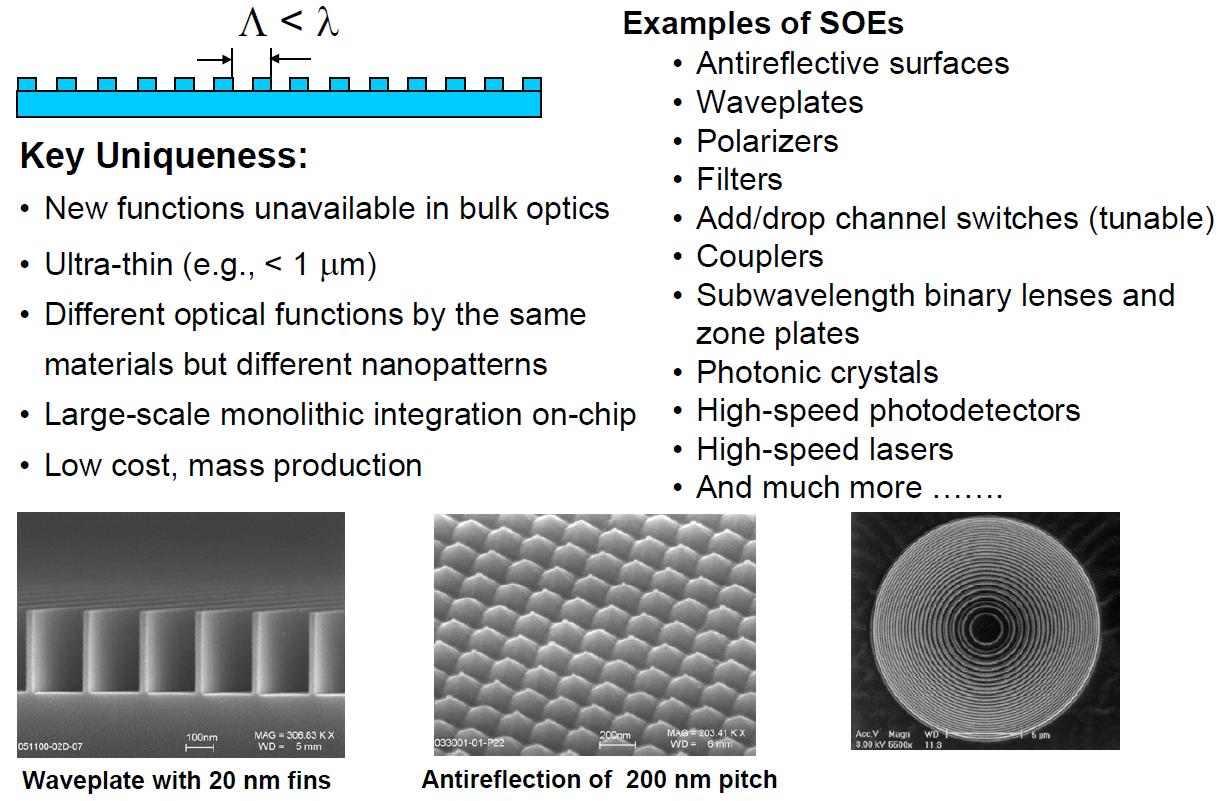 Zone plate of 70 nm min. feature
46
Thin film reflective polarizer
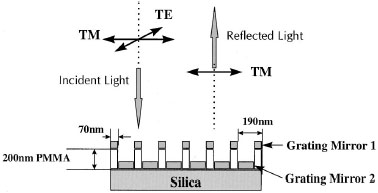 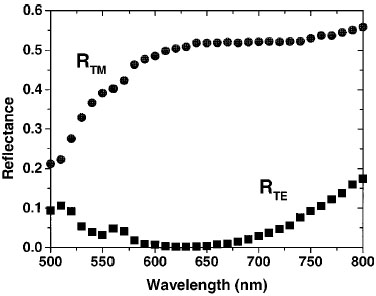 Resist: 15k PMMA
    200nm-thick
Temperature: 175C
Metal grating
    5nm-Cr/70nm-Au
Grating pitch：190nm
Line-width: 70nm
Depth: 200nm
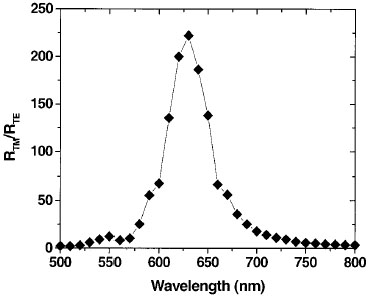 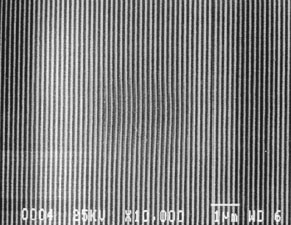 Yu and Chou, “Reflective polarizer based on a stacked double-layer subwavelength metal grating structure fabricated using nanoimprint lithography”, Appl. Phys. Lett. 77, 927-929 (2000).
47
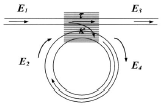 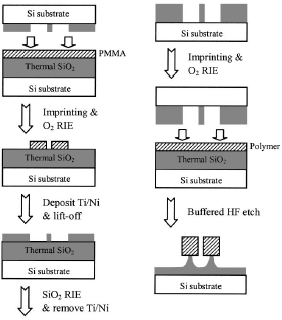 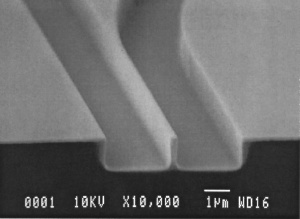 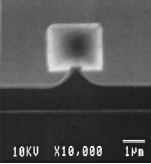 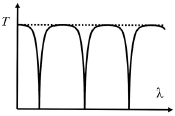 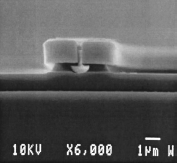 Micro-ring resonator
Resonant condition: optical path of the ring = n
48
Chao and Guo, “Polymer microring resonators fabricated by nanoimprint technique” J. Vac. Sci. Technol. B, 20, 2862-2866 (2002)
Commercial CD
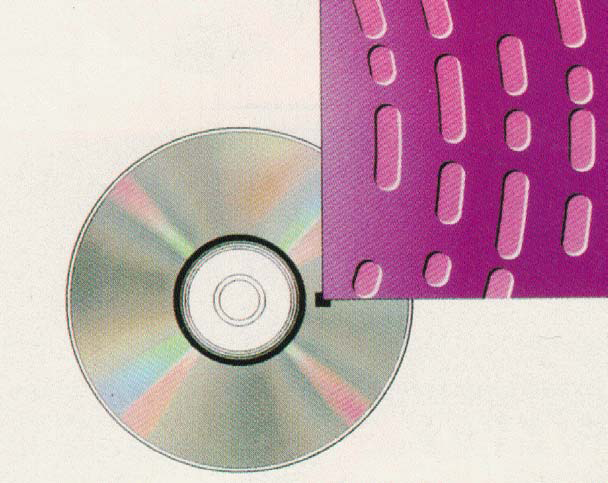 CD is made by hot-embossing into polycarbonate using a Ni mold, very similar to NIL.
Compact Disc 650 MB, 48 Mbit/cm2
49
Nano-CD
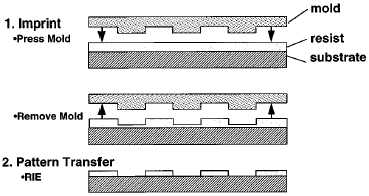 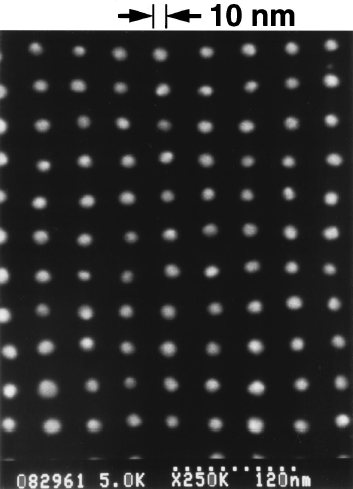 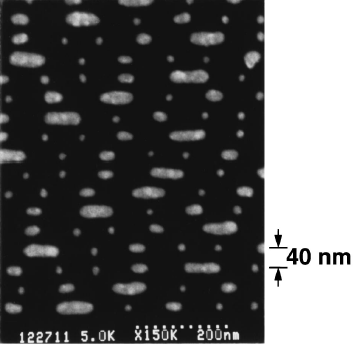 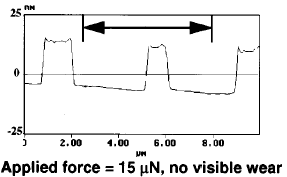 CD areal density: 400 Gbit/in2
50
Krauss and Chou, “Nano-compact disks with 400 Gbit/in2 storage density fabricated using nanoimprint lithography and read with proximal probe”, Appl. Phys. Lett. 71, 3174-3176 (1997).
Application: diffractive security elements
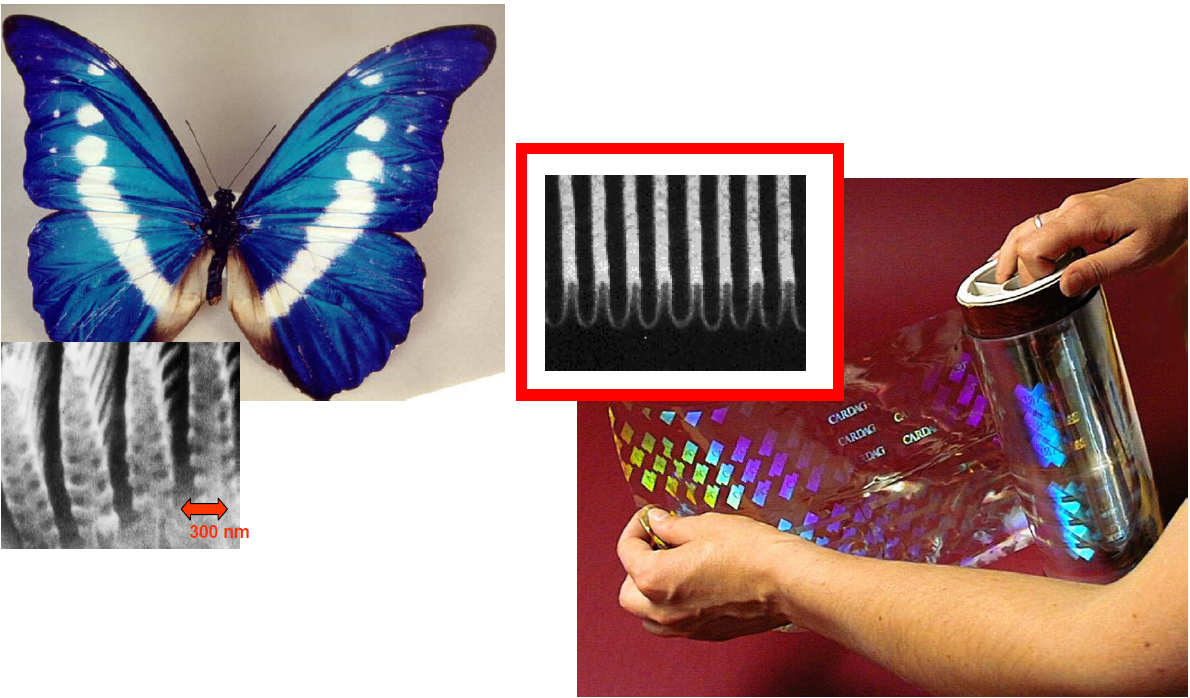 Example for diffractive colors:
Tropical butterflies
Periodic diffractive elements produced
by “roll-embossing” to be laminated into
credit cards, bank notes etc.
51
Chemical patterning by liftoff for liquid crystal displays
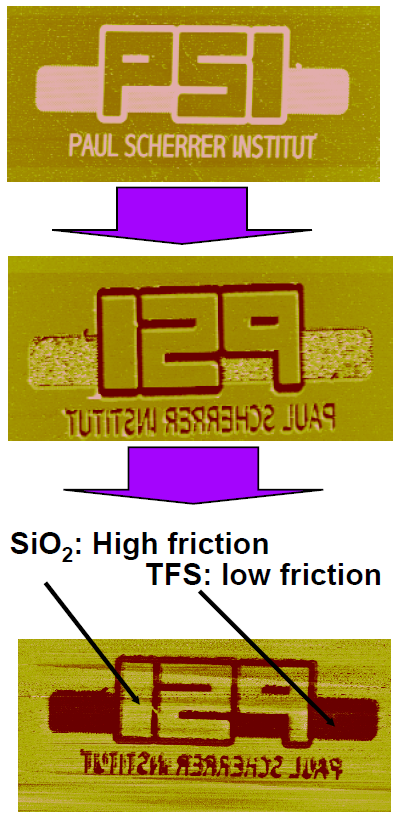 Stamp:
AFM image
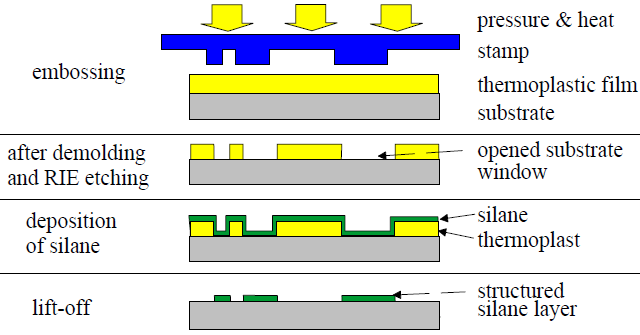 Embossed
structure:
AFM image
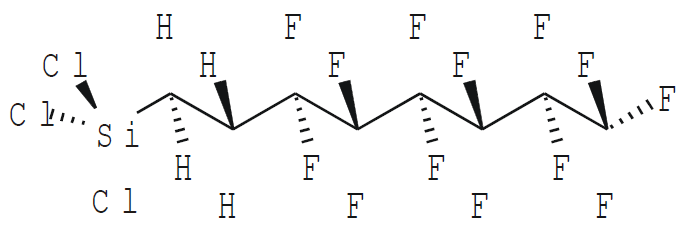 Chemical
patterns
after lift-off:
LFM image
tridecafluoro-1,1,2,2-tetrahydrooctyl)trichlorosilane (TFS)
52
Nano-channel DNA sorter by NIL
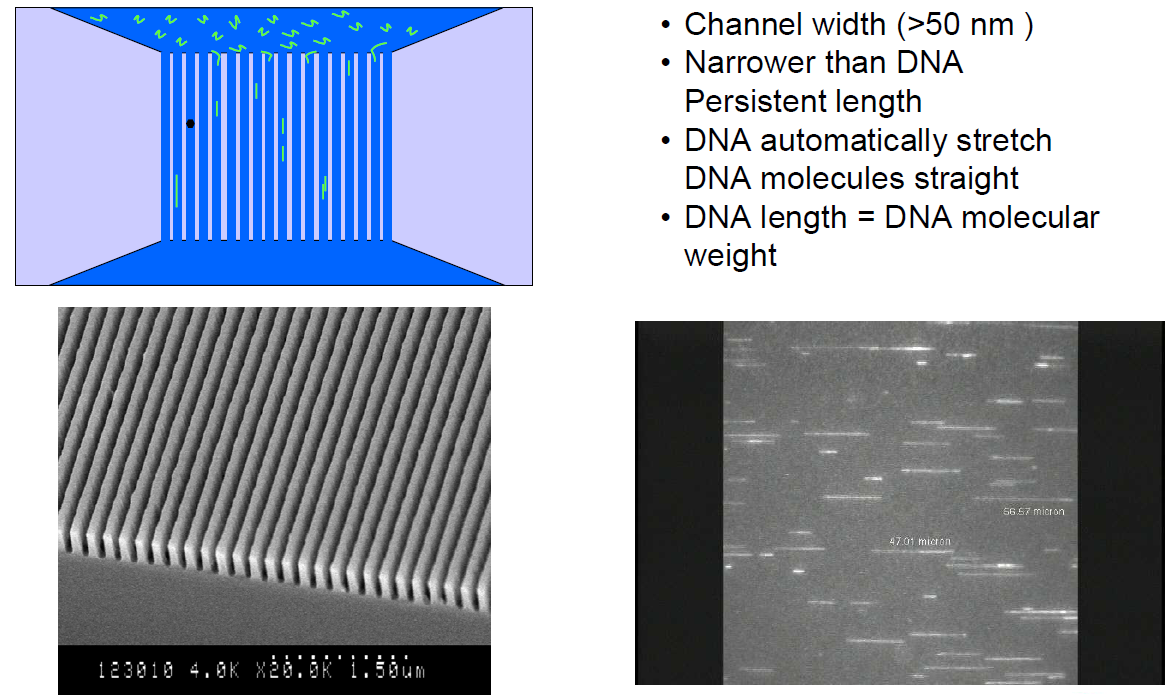 53
Bit-patterned magentic recording media
Nonmagnetic
Magnetic
Substrate
Advantage over conventional thin film disk:    
Overcome super-paramagnetic limit thus capable of ultra-high density recording.
Smooth transition hence low media noise
All-or-nothing writing process, thus can tolerate large head-field gradient.
Robust and precise tracking through patterning.
One nanostructure = one bit
Nanoimprint lithography is invented when Dr. Chou was asked how to make patterned magnetic media in a cheap way.
Interestingly, first large scale application for NIL is likely on magnetic data storage.
(or it may be on large area electronics for display, but then it is not very “nano”)
This is because no other lithography can do the job (25nm25nm for 1Tbits/in2).
Currently, data storage companies like Seagate is working on this.
The most likely solution for even higher density (>4Tbits/in2) is guided self-assembly, where self-assembly is guided by NIL-created patterns.
However, the mold still need to be made by the slow e-beam  lithography, take month to fabricate.
54
Who invented nanoimprint lithography?
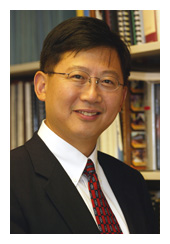 It is well recognized that Dr. Stephen Chou invented nanoimprint lithography in 1995 (result published in Science in 1996).
Dr. Grant Wilson from University of Texas at Austin invented what is now called as UV-curing NIL.
However, it is recently revealed that Japanese scientists invented NIL (both thermal and UV-curing) in 1970s, with a few patents and publications (all in Japanese) covering many aspects. 
But 30 years ago, nobody noticed or cared about this invention.
Dr. Chou from Princeton
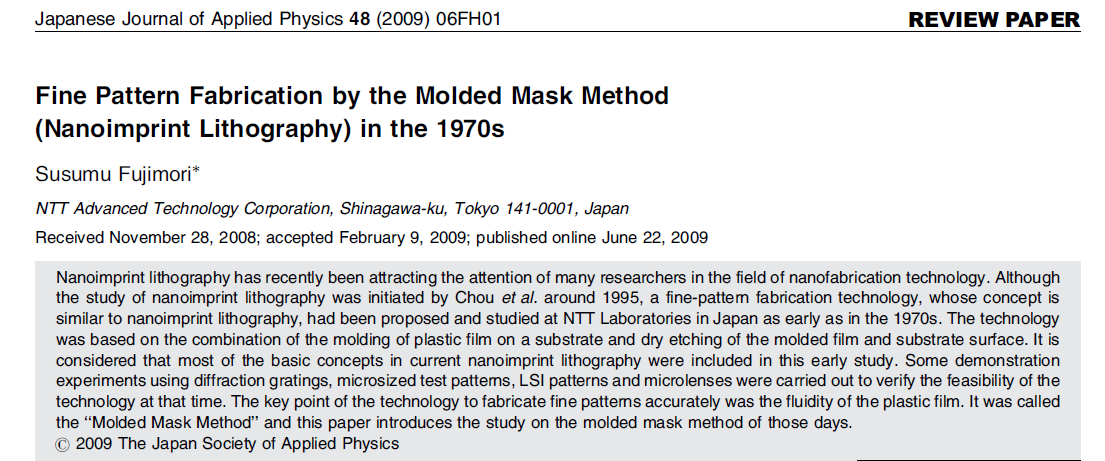 55
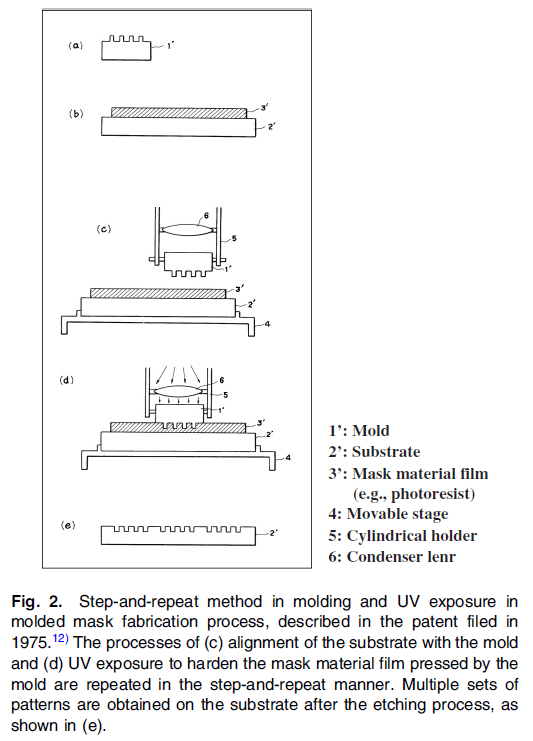 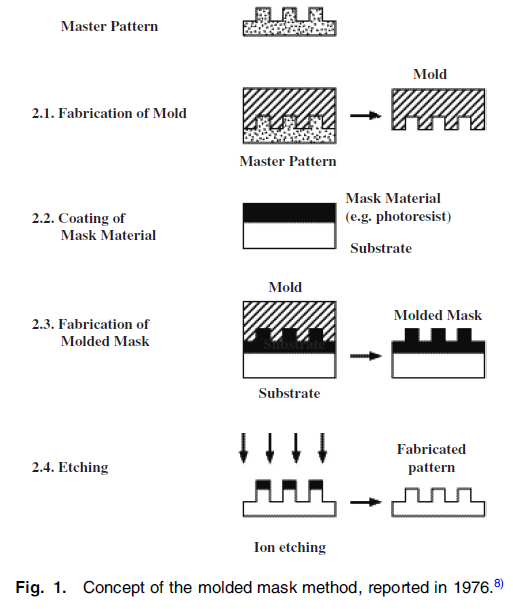 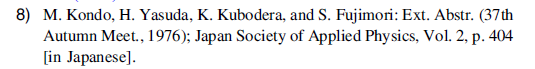 56
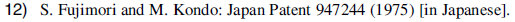 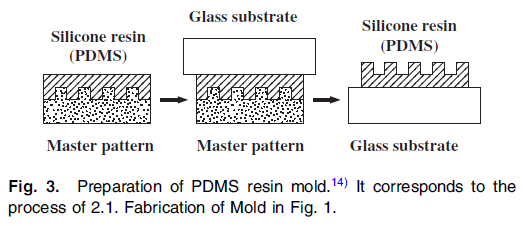 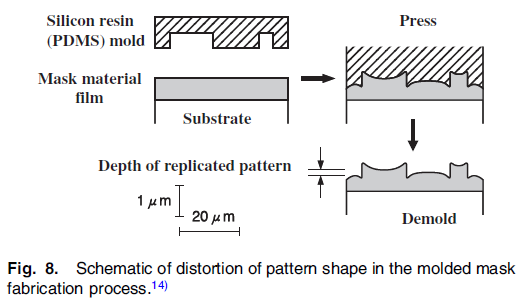 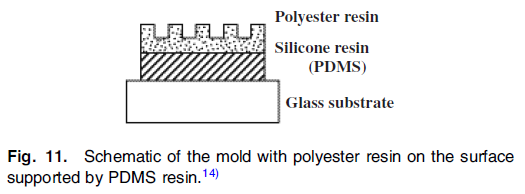 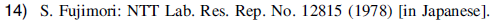 57
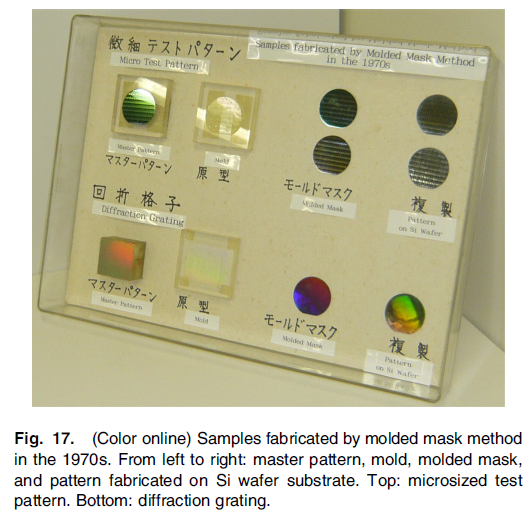 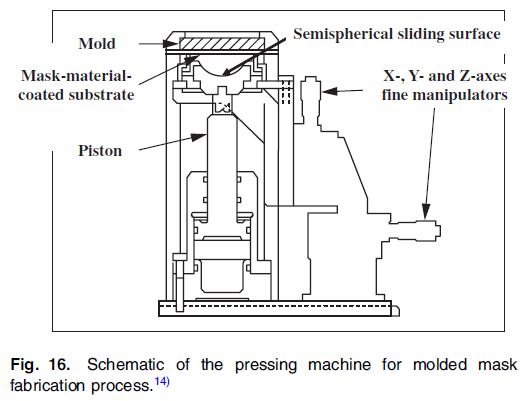 58